Elimination Distances, Blocking Sets, and Kernels for Vertex Cover
Eva-Maria C. Hols, Stefan Kratsch, and Astrid Pieterse
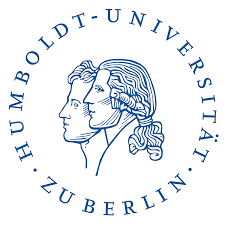 Vertex Cover Kernelization
G
G’
Poly-time
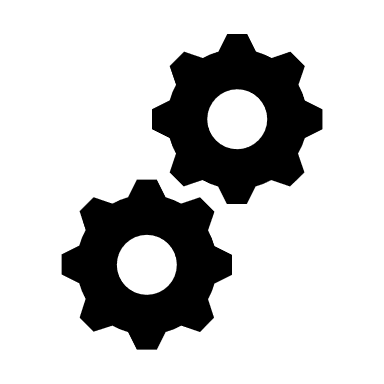 Results for Vertex Cover kernelization
Results for Vertex Cover kernelization
X
Modulator
Results for Vertex Cover kernelization
X
Modulator
Elimination Distance
Blocking sets
Our results
Kernelization
Consequences
…
G
X
Consequences
…
X
…
B
B’
X
B’’
Blocking sets
Lower bound
Optimum vertex cover increases by at most one
H
Upper bound
Summary